شبیه سازی کامپیوترComputer simulation

رشته کامپیوتر

موسی الرضا بروغنی
نمرات
5 نمره میانترم
5 نمره تمرین، حضور و غیاب، انضباط و...
10نمره پایانترم
تعریف سیستم از نگاه مهندسی نرم افزار
به دنبال هدفی که سیستم به دنبال  آن است به  شکل زیر تعریف  می شود .
مجموعه فرآیند هایی که جهت تحلیل برای ایجاد ویا توسعه ی یک محیط عملیاتی ایجاد می شود .
دو بخش اساسی در مهندسی نرم افزار
الف ) سیستم قدیمی وجود ندارد و می خواهد ایجاد شود 
ب ) سیستم موجود است و می خواهد Extend   یا  Reuse  شود.
 Reuse: زمانی که بخواهیم سیستم را  به طور  کامل تعویض  کنیم  و
      سیستم قدیمی شده باشد ، عمل Reuse صورت می دهیم .

نکته ! هنگامی عمل Reuse  انجام می شود که متناسب با سخت افزار
 و نرم افزار های موجود  فعلی سیستم Reuse  می شود .
مراحل ایجاد یک نرم افزار
1- مهندسی نیاز ( تحلیل نیاز ها )
      برای انجام تحلیل نیاز در یک سیستم نیاز  به یکInter reuse    داریم.
1-1 پرسش نامه  
           درپرسشنامه ابتدا به سراغ مدیرمی رویم(مصاحبه با مدیر )به ترتیب به سراغ کاربران وبعد آن اپراتورو. . . می رویم.
1- DBA               ( اپراتور بانک اطلاعاتی )
2- programmer         ( برنامه نویس )
3- user                        ( کاربران )
شیوه طرح سؤالات مصاحبه براساس سؤالات تشریحی – تستی -کوتاه پاسخ –  پاسخ طولانی– سؤالات  open  ( هر نوع  سؤال )  و  سؤالات close  ( سؤالات انتخابی ) می باشد .
2- طراحی مدل 


ابتدا  به  صورت    Rational( عقلی –   منطقی )  اتفاقاتی  که  در  سیستم   می افتد رامدل می کنیم.( تعیین  Actor ها ونحوه تعامل آنها با Use case انجام می گیرد) . 
سپس  ترسیم   نمودارهای   جریان داده  و  در  نهایت  تعیین   نمودارهای موجودیت و رابطه بین آنها. 
نکته ! به محض اینکه موجودیت ها مشخص شوند و می توانیم  به  سراغ ترسیم نمودارهای FHD    نمودار جریان کار (منو) می رویم .
3- پیاده سازی

 
انتخاب یک زبان مناسب با توجه به نیاز های سیستم ( یک  زبان به روز) که  سیستم  حداقل   برای   یک    مدت  زمان  مناسب   قابل Extend  باشد .
4- تست 


تست باید در تمام مراحل وجود داشته باشد ، همراه با حضور کاربر یا اپراتور .
چراتست  را در مرحله ی 4 انجام می دهیم ؟
به این جهت که پیاده سازی انجام شده و همه ی محصول آماده است .
1) تست به صورت Black box    به این معنی  که   ورودی ها  وارد   و  خروجی ها گرفته می شود.اگر خروجی های بدست آمده مطلوب بودند تست کامل  است در غیر این صورت باید تست دومی گرفته شود.
2) تست دوم به صورت باز روی خطوط  برنامه   انجام می شود  که  این  کار  توسط 
Debugger   انجام تا محل بروز خطا را تعیین کند.
انواع خطاها:
Debugger   سه نوع خطا را در دو حوزه تست می کند:

 الف) Lexical                           int x

       x=7/25                                 
 ب)Syntax                    cout <x ;	               Compile error 

                                                                                        Runtime error 
 ج) Logical                         x=10;
 Y=0;                                    
x=x/y ;
5- تبدیل یا  Conversion


سیستم فعلی جایگزین سیستم قبلی نمی شود بلکه به صورت پارالل در
     کنار سیستم قبلی  کار می کند . اگر سیستم فعلی  برتر از  سیستم  قبلی 
      باشد عمل جایگزینی انجام می شود که به آن تبدیل می گویند.
6- پشتیبانی و نگهداری


نگهداری شامل گرفتن پشتیبانی از تمام محولات،اسناد  ، پیاده سازی ها 
     و پایگاه داده ها در پروسه ساخت محصول(نرم افزار) می باشد.
لازم  به  تذکر است تمام  اسناد  به  صورت  آرشیوی  در  یک  سیستم 
     ذخیره  می گردند .  ضمنا   برخی  از  بخشهای  نرم افزار   باید  به  طور خودکار عمل Black up  راانجام دهد ، مخصوصاً بخشData base  .
تعریف شبیه سازی کامپیوتری
در مهندسی  نرم افزار یا یک سیستم  جدید  خلق  می شود یا   با  یک
     سیستم که از قبل وجود داشته Extend   می شود .  اما   در  شبیه سازی کامپیوتری باید یک سیستمی  به  طور واقعی  از  قبل  وجود  داشته  تا  
     بتوانیم  بر اساس حدس  و گمان  ( توابع احتمالی و ریاضی)   سیستمی
     را مشابه سازی کنیم.
نکته ! هدف شبیه سازی تولید یک برنامه کامپیوتری است به گونه ای 
    که بتواند اتفاقات قبلی رخ داده را نمایش دهد و آن اتفاقات را در مسیر صحیح و مناسب گزارش دهد.
نظريه مجموعه ها
عضويت: براي نشان دادن اينکه X عضوي از مجموعهA است از علامت      استفاده مي شود.
زيردمجموعه: اگر هر عضو مجموعه B ،عضوي از مجموعه A باشد.مجموعه Bرا زير مجموعه ، مجموعه A گوييم:
تعداد زير مجموعه هاي يک مجموعه nعضوي برابراست با:

دو مجموعه A,B مساوي مي باشند اگر هر عضو A در Bو هر عضو B درA باشد.

دو مجموعه ناتهي A, B را که هيچ عضو مشترکي نداشنه باشند دو مجموعه جدا مي ناميم.

مجموعه مرجع u : هر مجموعه را مي توان زير مجموعه اي از يک مجموعه ثابت به نام مجموعه مرجع در نظر گرفت.
مجموعه متمم: متمم مجموعه A، زير مجموعه از مجموعه مرجع مي باشد که شامل تمامي عضو هاي U است که در Aنباشد.
نظريه مجموعه ها
اجتماع: اجتماع دو مجموعه A,B مجموعه اي است که شامل تمام عضوهاي متعلق به مجموعه هاي AياB يا هر دو آنها باشد:

اشتراک: اشتراک دو مجموعه A,B مجموعه اي است که اعضاي ان متعلق به مجموعه هاي A,B باشد:

اگر دو مجموعه A,B جدا از هم باشند،انگاه

تفاضل: تفاضل دو مجموعه A,B مجموعه اي است که اعضاي ان در A باشد ولي در Bنباشد:
نظريه مجموعه ها
خاصيت جابجايي:

خاصيت شرکت پذيري:


خاصيت توزيع پذيري:

قوانين دمورگان:
آمار و احتمالات مهندسي
مجموعه: دسته اي از اشياء که کاملا مشخص باشند.
(بطوريکه هر شيء مفروض ، يا متعلق به مجموعه مي باشد و يا متعلق به مجموعه نمي باشد.)
روش هاي نمايش مجموعه:
بصورت:
نمودار ون:
با استفاده از علايم رياضي
جامعه و نمونه
جامعه
i=1,2,…,N ام جامعه است براي i عضو xiكه
نمونه
i=1,2,…,N ام جامعه است براي i عضو xiكه
میانگین
فرض كنيد جامعه مورد بررسي داراي Nعضو Xn,…,X2,X1 باشد. ميانگين جامعه از رابطه زير بدست مي آيد.
ميانگين هندسي
اگر Xn,…,X2,X1 يك نمونه به حجم n از جامعه مورد بررسي باشد ميانگين هندسي از رابطه زير بدست مي آيد و با علامت G  نمايش داده مي شود.
میانه
ویژگی ها:
الف- ميانه مشاهدات را به دو بخش مساوي تقسيم مي كند.
ب- منحصر به فرد است.
ج- تحت تأثير داده هاي پرت قرار نمي­گيرد.
د- محاسبه آن ساده است.
در زمان وجود داده هاي پرت بهتر از ميانگين عمل مي کند.
نما و چارک
نما:
در توزيع هاي متقارن ميانه، ميانگين ، مد بر هم منطبق مي باشند.
داده اي که بيشترين فراواني نمونه اي باشد.
براي داده هاي اسمي هم قابل استفاده مي باشد
يک توزيع مي تواند بيش از يک مد داشته باشد.
چاركهاي يك مجموعه مورد بررسي عبارتست از كميت­ها يا مقاديري كه  مجموعه را به چهار قسمت مساوي تقسيم مي­كنند. محاسبه چاركها همانند ميانه مي‌باشد.
دامنه  و واریانس
R=XMAX-XMIN
ویژگی های واریانس نمونه:
1-واريانس عدد ثابت C برابر با صفر است.
2-اگرمقدار ثابت α رابه مشاهدات اضافه يا ازآنها كم كنيم واريانس تغيير نمي‌‌كند.
3-اگر مشاهدات در مقدار ثابت K ضرب يا برآن تقسيم شود واريانس جديد از ضرب يا تقسيم واريانس قديم درK2 بدست مي آيد
انحراف معیار
از دو واژه تشکیل یافته است. جزء اول یعنی انحراف به میزان دوری هر عضو یک مجموعه داده از مقدار میانگین گفته می‌شود. واژه معیار نیز به معنی استاندارد بودن این مقدار است. هر چه انحراف معیار مجموعه‌ای از داده‌ها عدد پایین‌تری باشد، نشانه آن است که داده‌ها به میانگین نزدیک هستند و پراکندگی اندکی دارند. در صورتی که انحراف معیار عدد بزرگی باشد، نشان می‌دهد که پراکندگی داده‌ها زیاد است. پس انحراف معیار، عددی برای نشان دادن میزان پراکندگی اعضای یک مجموعه از داده‌ها است.
انحراف معیار
انحراف معيار در نمونه جذر واريانس يا پراش مي باشد.
µ= میانگین جامعه
δ2 = واریانس جامعه
و جذر آن انحراف معیار جامعه
مثال
فرض کنید متصدی یک محل نگهداری از سگ‌ها می‌خواهد قد سگ‌های موجود را به منظور خاصی اندازه‌گیری کند. نتایج این اندازه‌گیری قد (از شانه) به شرح زیر است:
300، 430، 170، 470 و 600 میلی‌متر
میانگین واریانس و انحراف معیار؟
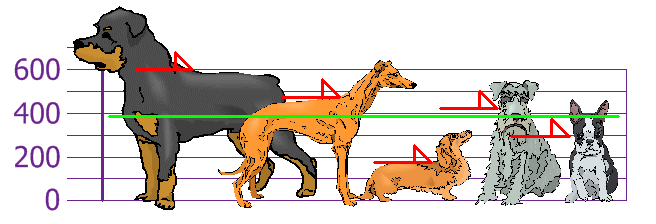 مثال
اینک می‌خواهیم میانگین، واریانس و انحراف معیار این داده‌ها را پیدا کنیم. گام اول یافتن میانگین است:


پس میانگین قد همه سگ‌ها برابر با ۳۹۴ میلی‌متر است. اکنون خط میانگین را روی شکل رسم می‌کنیم:
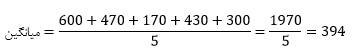 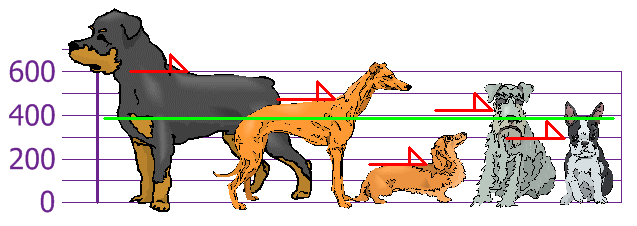 مثال
اکنون اختلاف قد هر کدام از سگ‌ها را از مقدار میانگین حساب می‌کنیم:




برای محاسبه واریانس، اختلاف تک‌تک داده‌ها را به توان دو رسانده و سپس میانگین می‌گیریم:
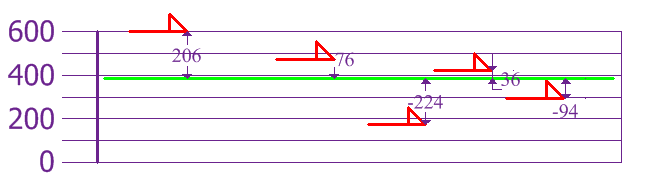 مثال
پس، واریانس برابر است با: ۲۱۷۰۴
و انحراف معیار همان جذر واریانس است، پس:
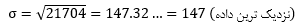 و اما نکته خوب در مورد انحراف معیار، سودمند بودن آن است. اکنون می‌توانیم بفهمیم قد کدام سگ‌ها در محدوده یک انحراف معیار میانگین (۱۴۷ میلی‌متر) قرار دارد.
مثال
پس با استفاده از انحراف معیار، ما یک راه “استاندارد” برای یافتن محدوده مقادیر نرمال، مقادیر بیش از نرمال و مقادیر کمتر از نرمال در دست داریم.
تعاریف
آزمايش تصادفي: ازمايشي که نتيجه آن از قبل بطور قطع مشخص نباشد.(مجموعه همه نتايج ممکن آن معلوم باشد)
ترتيب برنده شدن در يک مسابقه سوارکاري  با 7 اسب
 تعيين جنسيت يک نوزاد
پرتاب دوسکه
فضاي نمونه: مجموعه نتايج يک آزمايش تصادفي
S={all permutations of 1,2,3,4,5,6,7}
S={b,g}
S={(H,T),(T,H),(H,H),(T,T)}
پيشامد: زيرمجموعه اي از فضاي نمونه
E={all results starts with 3}
E={b}
E={(H,H)}
پیشامد
نقطه نمونه: هر عضو از فضاي نمونه
پيشامد حتمي
A=S
پيشامد غير ممکن
A=0
پيشامد ساده:پيشامدي که شامل يک نقطه نمونه باشد.
پيشامد مرکب: پيشامدي که شامل بيش از يک نقطه نمونه باشد.
پيشامدهاي ناسازگار: دو پيشامد A, Bناسازگارند در صورتيکه
احتمال
مفهوم فراواني :احتمال يك پيشامد برابر با نسبت دفعاتي است كه پيشامدهاي از يك نوع در تكرار زياد رخ خواهند داد، احتمال به مفهوم فراواني تلقي مي شود.
تعداد حالات مساعد
تعداد حالات كل
تابع احتمال
تابعي را كه به هر پيشامد عددي در بازه (1،0) نسبت دهد و در سه اصل زير صدق كند تابع احتمال گويند .
اصل اول: احتمال هر پيشامد بزرگتر يا مساوي صفر است.
اصل دوم: احتمال فضاي نمونه S برابر با 1 مي باشد.
اصل سوم:
قوانین احتمال
قضيه 9-1  اگر  مجموعه تهي باشد آنگاه =0()P  
برهان: مي دانيم  =S  SوS و  دو مجموعه مجزا هستند. يعني=    Sطبق اصل دوم و سوم.


قضیه 9-2 اگر AC متمم پیشامد Aباشد آنگاه P(AC)=1-P(A)  
برهان: می دانیم                      و                         پس:
احتمال شرطی
احتمال شرطي پيشامد A به شرط وقوع پيشامد B به صورت زير تعريف مي‌شود


نکته10-1  اگر             از                               نتيجه مي شود كه:
توزیع نرمال
به عبارت ساده‌تر توزیع داده‌ها به ما می‌گوید که پراکندگی و گستردگی داده‌هایی که جمع‌آوری کرده ایم چگونه است.
نام دیگر توزیع نرمال، «توزیع طبیعی» یا «تابع گاوسی» است
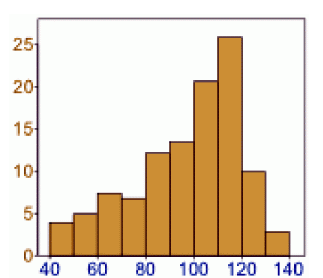 توزیع نرمال
اما موارد بسیاری وجود دارد که داده ها میل به جمع شدن در اطراف مقدار میانگین دارند. در چنین حالتی داده‌ها به سمت چپ یا راست تمایل ندارند، به این توزیع «توزیع نرمال» یا توزیع زنگوله‌ای‌ گفته می‌شود.
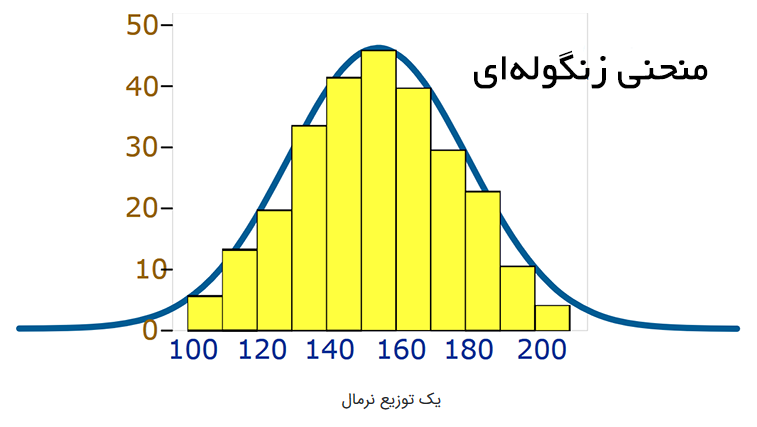 توزیع نرمال
توزیع نرمال دارای موارد زیر است:
میانگین = میانه = مد است.
خط تقارن در وسط قرار می‌گیرد.
%50 مقادیر، کوچکتر از میانگین و  %50 دیگر بزرگتر از میانگین هستند
توزیع نرمال و انحراف معیار
انحراف معیار یا خطای استاندارد (Standard Deviation)، معیار پراکندگی اعداد است. هنگامی که انحراف معیار را اندازه‌گیری می کنیم، به طور معمول با موارد زیر مواجه می‌شویم:
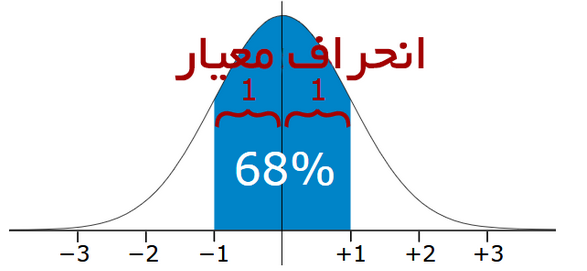 توزیع نرمال و انحراف معیار
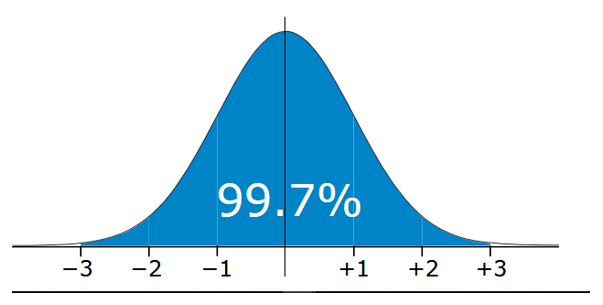 توزیع نرمال و انحراف معیار
در تصویر اول می‌بینیم که 68% از مقدارها در محدوده یک انحراف معیار از میانگین هستند. در تصویر دوم، 95% از مقدارها در محدوده دو برابر انحراف معیار از میانگین هستند. در تصویر سوم، 99.7% از مقدارها در محدوده سه برابر انحراف معیار از میانگین هستند.